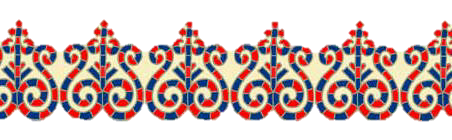 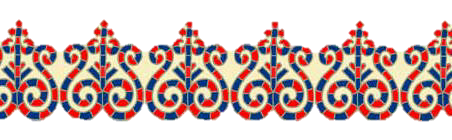 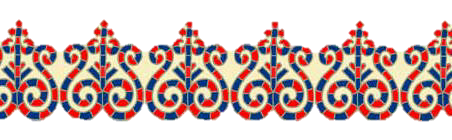 Чыычаахха – чыычаах чуопчаарар тыла,
Сүүрүккэ – сүүрүк сипсийэр тыла,
Этиҥҥэ – этиҥ эрчимнээх тыла – 
Илгэлээх истиҥ ийэ тыл буолар.
 
Оттон бу миэхэ ийэм биэрбит тыла,
Олоҕум тыла,
Тапталым тыла – 
Мин төрүт тылым, мин ийэ тылым
Саргылаах сахам 
Саҥата буолар – диэн Семен Данилов «Төрөөбүт тыл».
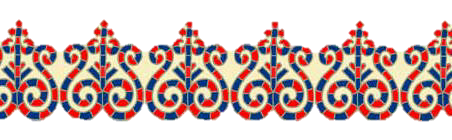 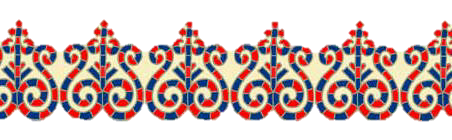 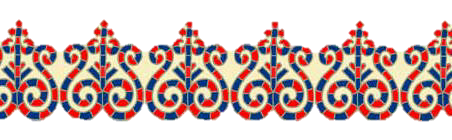 Морфология?
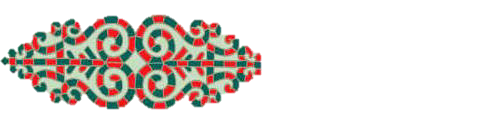 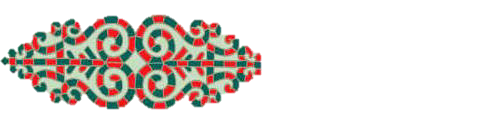 Тылы  үөрэтэр наука салаата. Морфология саҥа чаастарын, үөскүүр, уларыйар формаларын үөрэтэр.
Аат тыл
Даҕааһын аат
Ахсаан аат
Солбуйар аат
Туохтуур: тус туохтуур, аат туохтуур, сыһыат туохтуур.
Сыһыат
Эбиискэ
Дьөһүөл
Сыһыан тыл
Ситим тыл
Саҥа аллайыы
Туохтуур
Тус туохтуур
Аат туохтуур
Сыһыат туохтуур
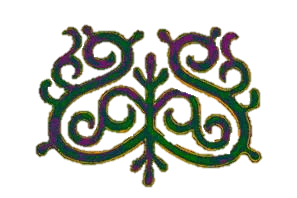 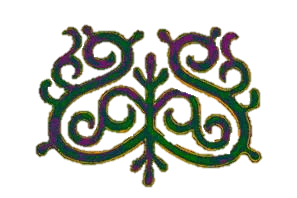 Наталья  Владимировна Михалева-Сайа
1964 сыл ыам ыйын 9 күнүгэр Сунтар улууһугар Түбэйгэ төрөөбүтэ. 1981 сыллаахха Хабаровскайдааҕы государственнай культура институтугар уерэнэ киирбитэ. 1985 сылтан Сунтаарга Культура дьиэтин методиһынан үлэтин саҕалаабыта. 1991 сыллаахха Сунтар телевидениетын редакторынан үлэлээбитэ. 1998- 1999 с.с. « Сунтар сулуһа» диэн саҥа хаьыаты редакциялаан таьаарбыта. Билигин Дьокуускайга НВК-ҕа телевидение редакторынан үлэлиир. Поэтэсса бастакы кинигэтэ- «Тыллыы» 1994 с., иккиьэ «Бүгүн түүн» 2000 с. Тахсыбыттара. 1994 сылтан Суруйааччы союһун чилиэнэ.
Уруок темата:
Туохтуурга хатылааһын
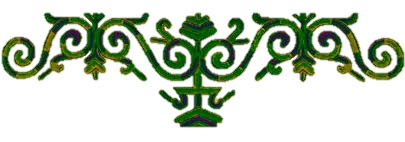